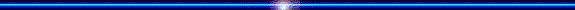 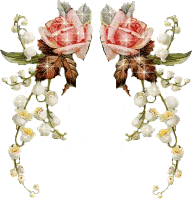 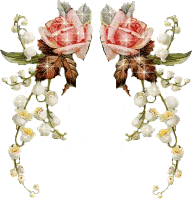 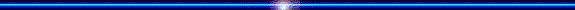 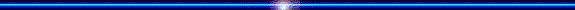 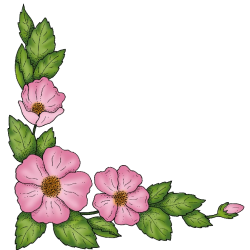 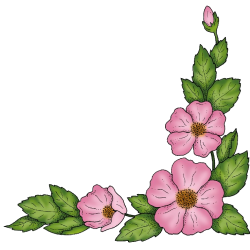 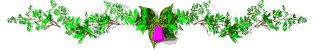 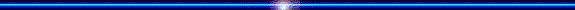 Chµo mõng c¸c thÇy c« gi¸o vµ c¸c em häc sinh!
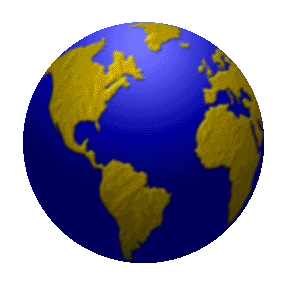 Giáo viên : Cao Thị Mai Lý
TRƯỜNG THCS SƠN LÔI
Vị trí,hình dạng, kích thước.
Các chuyển động và hệ quả.
Cấu tạo Trái Đất
CÁC ĐỊA MẢNG
Quanh Mặt Trời
Địa hình bề mặt Trái Đất
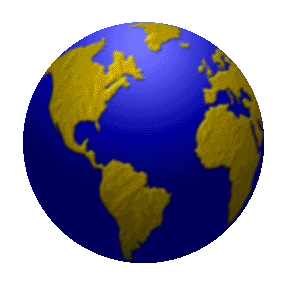 Hiểu 
về Trái Đất, 
bảo vệ để 
chung sống 
bền vững 
cùng Trái 
Đất
CHƯƠNG I.
TRÁI ĐẤT
Quanh trục
Chuyển động
ÔN TẬP HỌC KỲ I
Núi lửa, động đất, khoáng sản
Các dạng địa hình chính
Nội lực
Ngoại lực
ÔN TẬP HỌC KÌ I
I. TRÁI ĐẤT.
1. Vị trí, hình dạng, kích thước của Trái Đất.
Bài tập: Tìm các từ, cụm từ thích hợp điền vào chỗ … sao cho đúng.
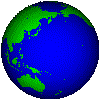 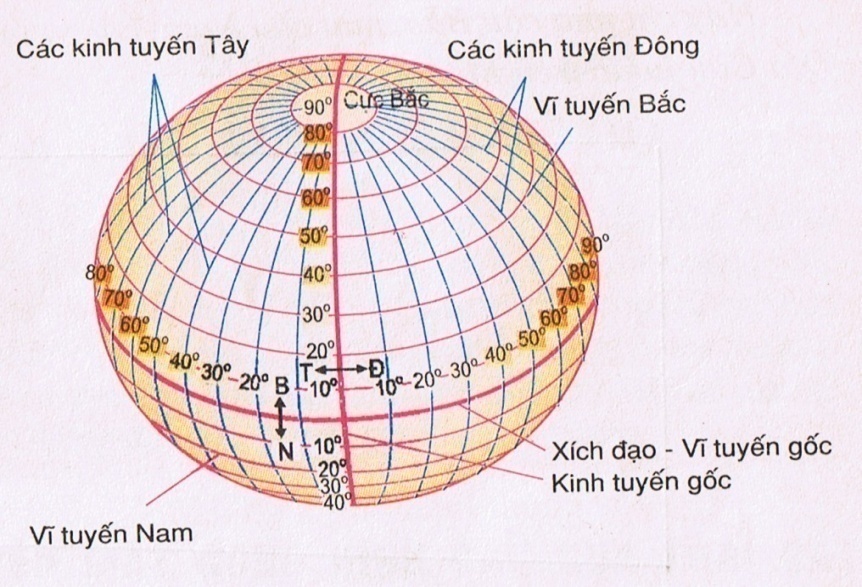 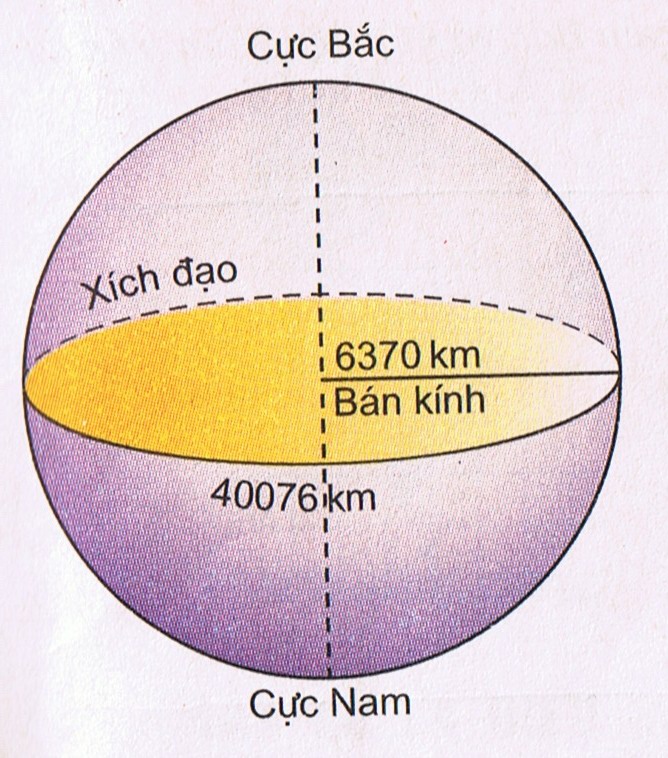 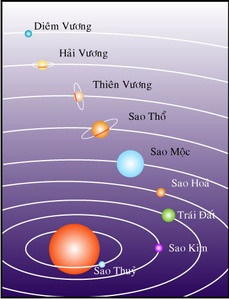 Trái Đất nằm ở vị trí ... …….trong hệ Mặt Trời (tính từ Mặt Trời trở ra)
thø 3
Trái Đất có dạng ………………
h×nh cÇu
Trái Đất có kích thước rất ….……
réng lín
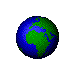 ÔN TẬP HỌC KÌ I
I. TRÁI ĐẤT.
2.Các chuyển động của Trái Đất và hệ quả.
21 – 3
Xu©n ph©n
Mïa xu©n
Mïa ®«ng
X
X
L©p h¹
LËp xu©n
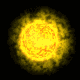 22 - 12®«ng chÝ
22 - 6 H¹ chÝ
LËp ®«ng
LËp thu
X
Mïa h¹
X
Mïa thu
23 - 9Thu ph©n
ChuyÓn ®éng cña Tr¸i §Êt
C©u hái th¶o luËn
PhiÕu häc tËp sè 1
ChuyÓn ®éng cña Tr¸i §Êt 
tù quay quanh trôc
PhiÕu häc tËp sè 2
ChuyÓn ®éng cña Tr¸i §Êt 
quanh MÆt Trêi
Tr¸i ®Êt
Tr¸i ®Êt
Tù quay 
quanh trôc
cHuyÓn ®éng quanh mÆt trêi
Thêi gian  tù quay 
1 vßng lµ..............
H­íng tù quay 
tõ .........sang.........
Thêi gian chuyÓn ®éng 1 vßng lµ......
H­íng chuyÓn ®éng 
tõ ....sang.....
Trôc nghiªng 66º 33’.H­íng kh«ng ®æi
HÖ qña
HÖ qña
........................................................
Giê kh¸c nhau trªn Tr¸i ®Êt
C¸c vËt chuyÓn ®éng
®Òu bÞ...........
HiÖn t­îng...........
...............................
HiÖn t­îng ngµy ®ªm .........................
Tr¸i ®Êt
Tù quay quanh trôc
Quay quanh MÆt Trêi
Thêi gian quay hÕt 
1 vßng 24h
Trôc nghiªng 66o33”. Hư­íng kh«ng ®æi
Thêi gian chuyÓn ®éng 1vßng 
365 ngµy 6h
H­ưíng chuyÓn ®éng tõ t©y  sang ®«ng
H­ưíng quay tõ t©y sang ®«ng
HÖ qu¶
HÖ qu¶
Ngµy ®ªm kÕ tiÕp kh«ng ngõng
Giê kh¸c nhau trªn 
Tr¸i ®Êt
C¸c vËt chuyÓn ®éng
bÞ lÖch h­ưíng
HiÖn tưîng mïa
HiÖn tưîng ngµy ®ªm dµi ng¾n kh¸c nhau
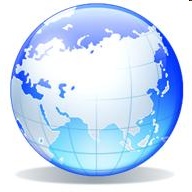 Hình cầu
Ngày đêm 
kế tiếp nhau
Trái Đất
Tự quay quanh trục
Sơ đồ nguyên nhân hiện tượng ngày đêm kế tiếp nhau
Trục Trái Đất nghiêng 
và không đổi hướng
Nửa cầu ngả về phía Mặt Trời
Nửa cầu chếch xa Mặt Trời
Góc chiếu sáng nhỏ
Góc chiếu sáng lớn
Lượng ánh sáng, nhiệt nhiều
Lượng ánh sáng, nhiệt ít
Mùa nóng
Mùa lạnh
Sơ đồ nguyên nhân hiện tượng mùa
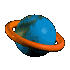 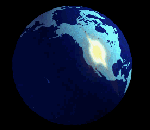    
3. Cấu tạo bên trong của Trái Đất
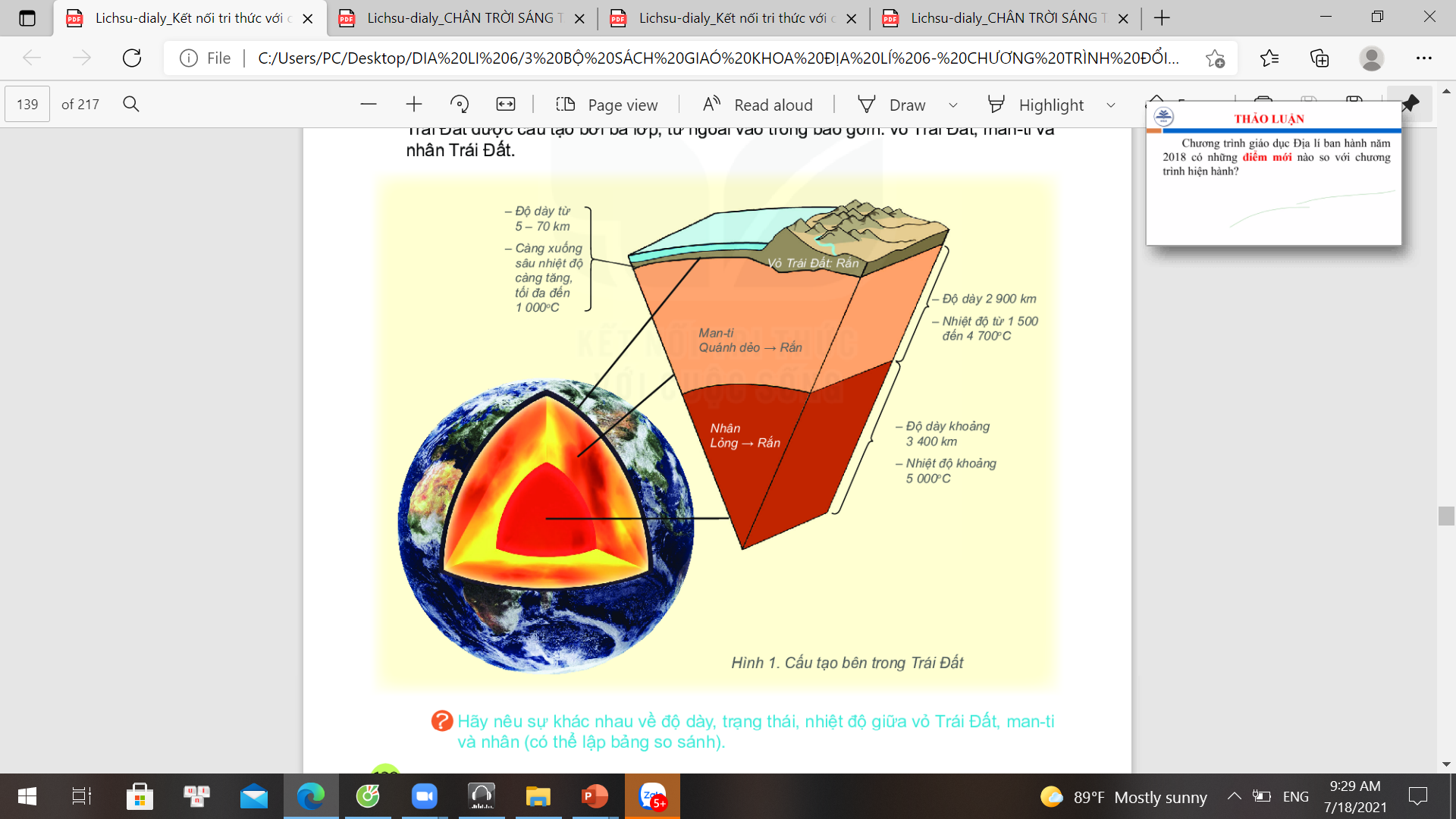 Khai thác thông tin mục 1; H.1 SGK hoàn thành bảng dưới đây:
ÔN TẬP HỌC KÌ I
I. TRÁI ĐẤT.
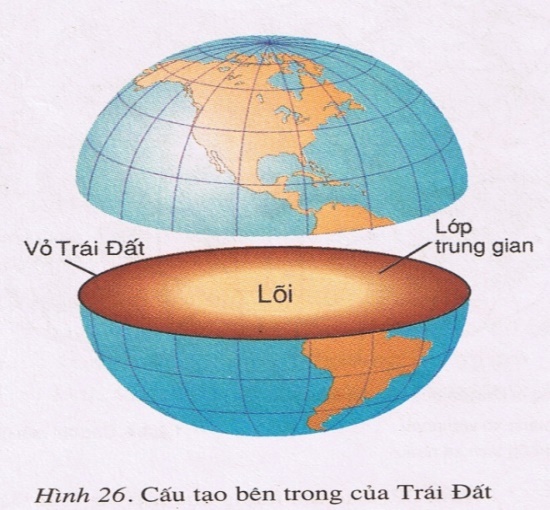 3.Cấu tạo của Trái Đất.
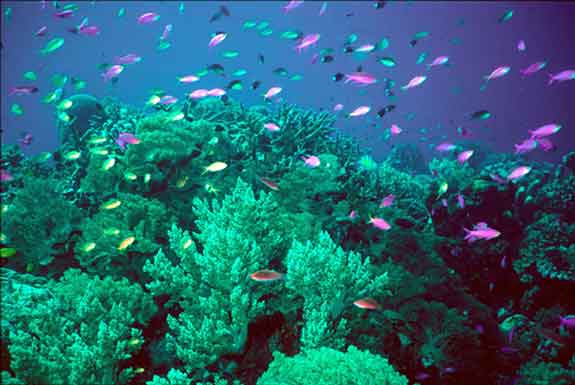 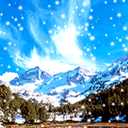 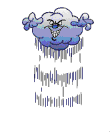 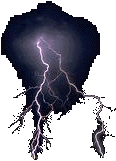 Hiện tượng tự nhiên
Sinh vật sinh sống ở biển
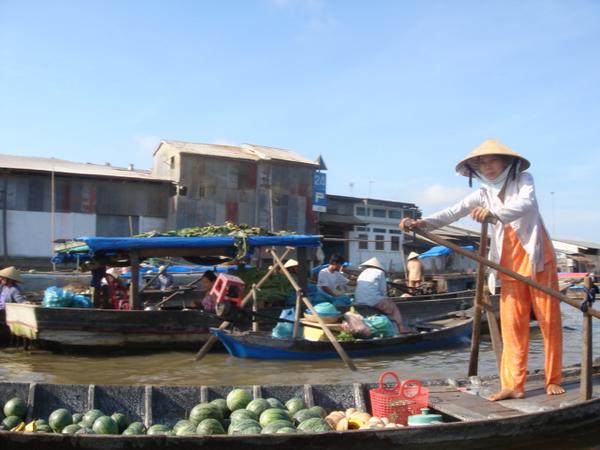 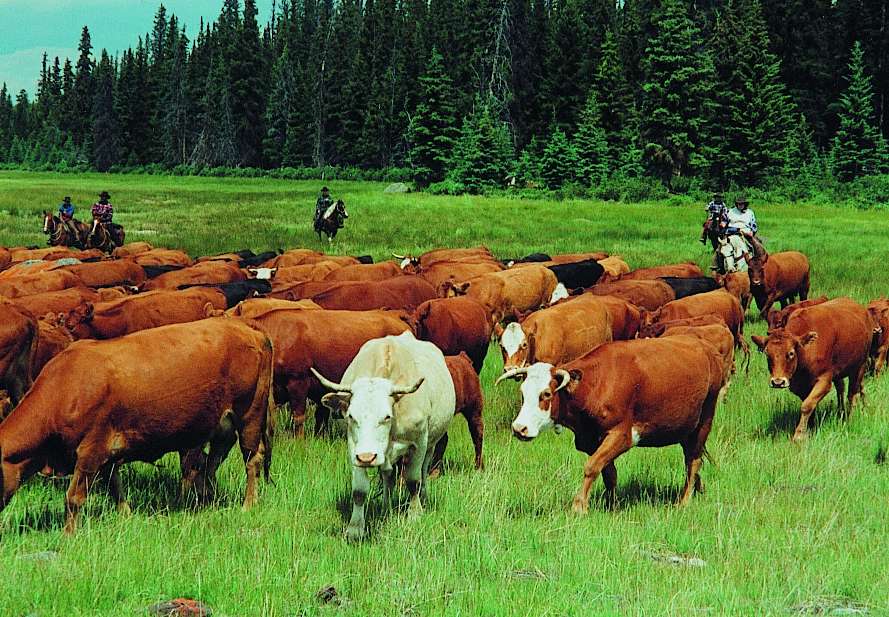 Con người sinh sống, tham gia sản xuất
Gia súc sinh sống
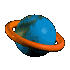 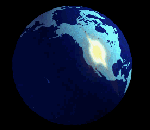    
Các địa mảng (mảng kiến tạo)
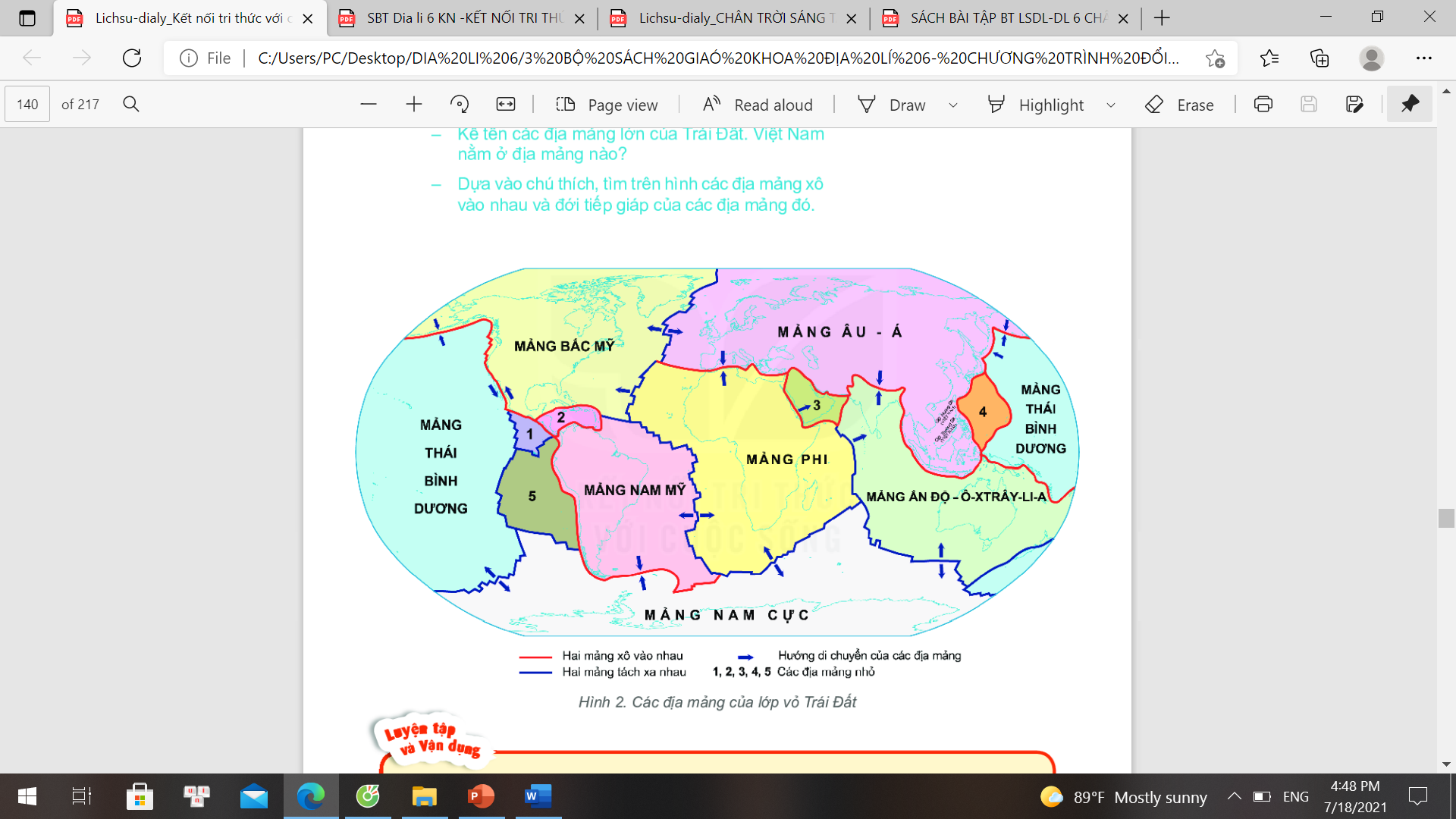 Kể tên các địa mảng chính? Việt Nam nằm ở địa mảng nào?
Hình 2. Các địa mảng của lớp vỏ Trái Đất
ÔN TẬP HỌC KÌ I
4. Các dạng địa hình chính.
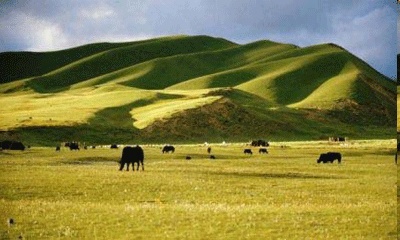 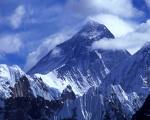 Đỉnh Everest
Sơn nguyên Tây Tạng
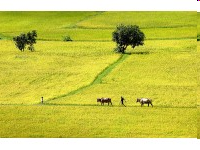 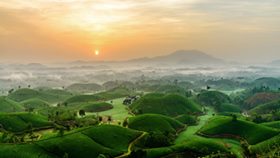 Vùng đồi Phú  Thọ 
.
Đồng bằng sông Hồng
ÔN TẬP HỌC KÌ I
NÚI .
Núi cao
Núi già
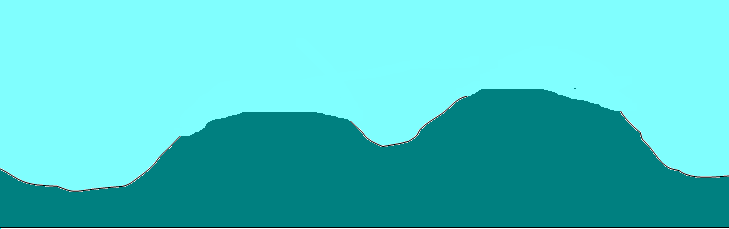 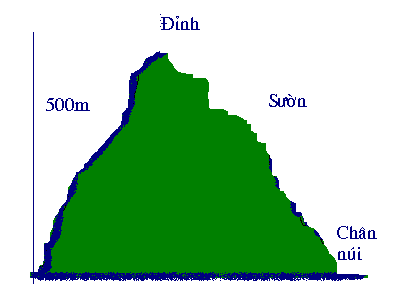 Theo độ cao
Núi trung bình
A
Núi thấp
Núi trẻ
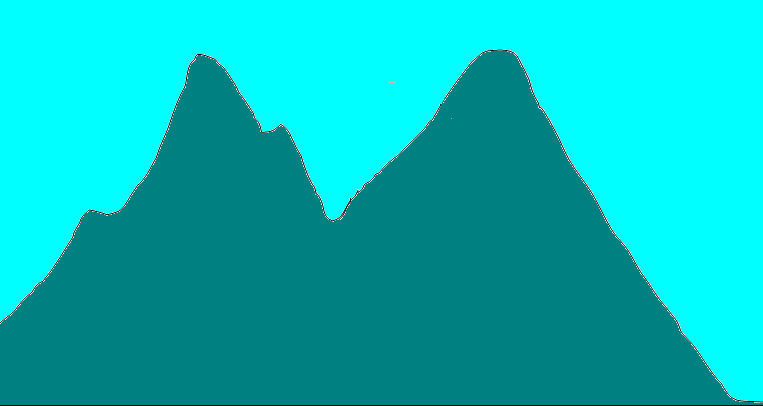 Theo thời gian
 hình thành
Núi già
Núi trẻ
B
ĐỊA HÌNH BỀ MẶT TRÁI ĐẤT
Núi: Là dạng địa hình nhô cao rõ rệt trên mặt đất. Độ cao trung bình >500m.
Núi thấp: < 1000m
Theo độ cao
Núi TB: Từ 1000m đến 2000m
Núi cao: > 2000m
Cách tính độ cao
Núi
Phân loại núi
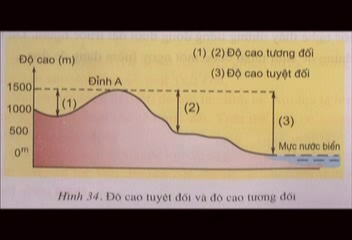 Độ cao tương đối
Độ cao tuyệt đối
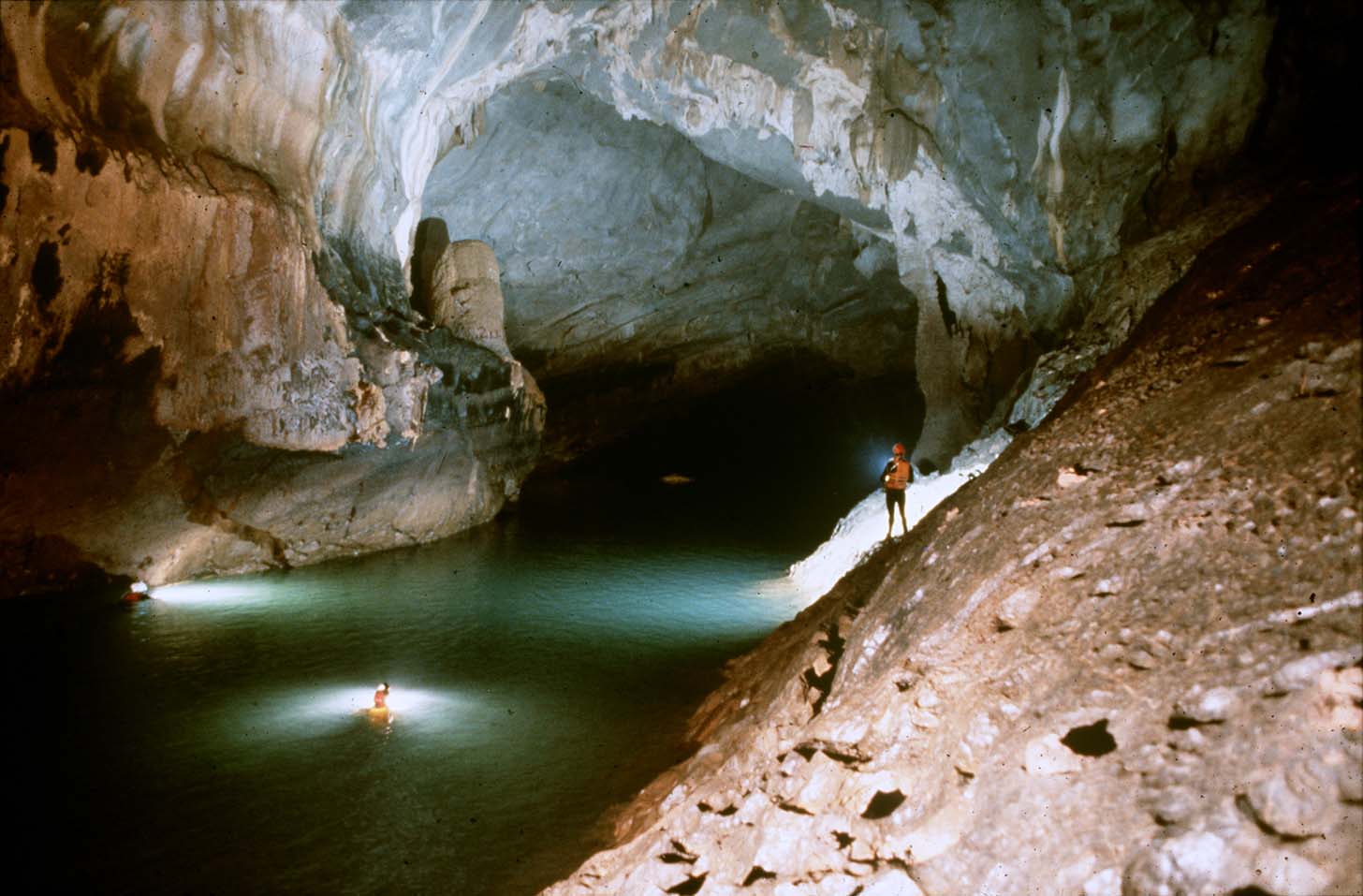 Núi đá vôi và các hang động (cacxtơ)
Theo hình dáng và thời gian
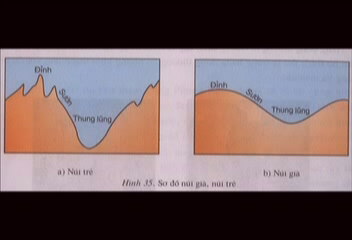 Phân loại núi
Núi trẻ: Hình thành cách đây vài chục triệu năm
Núi già: Hình thành cách đây vài trăm triệu năm
Núi
Địa hình cácxtơ: Địa hình núi đá vôi
ÔN TẬP HỌC KÌ I
5. Qúa trình nội sinh và ngoại sinh
Sơ đồ tác động của nội sinh, ngoại sinh đến việc hình thành địa hình bề mặt Trái Đất
Nguyên nhân
Quá trình nội sinh
Quá trình ngoại sinh
Kết quả 1
Bề mặt địa hình gồ ghề hơn
San bằng, hạ thấp địa hình
Kết quả 2
Các dạng địa hình trên bề mặt Trái Đất
TÁC ĐỘNG CỦA NỘI SINH
Núi lửa
Uốn nếp
Đứt gãy
Động đất
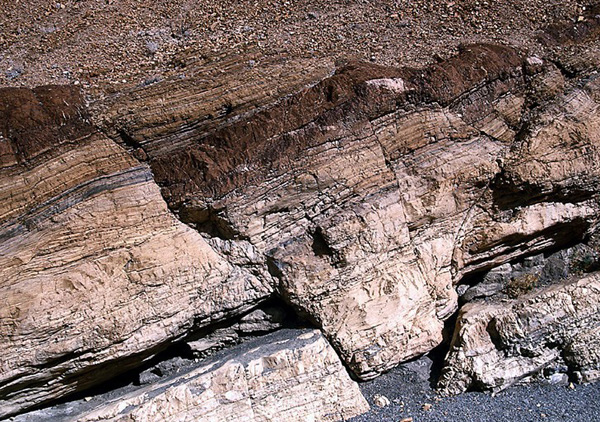 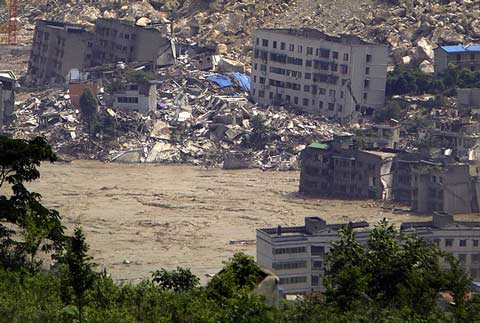 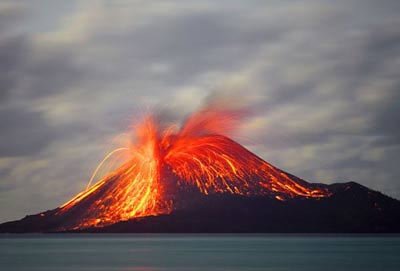 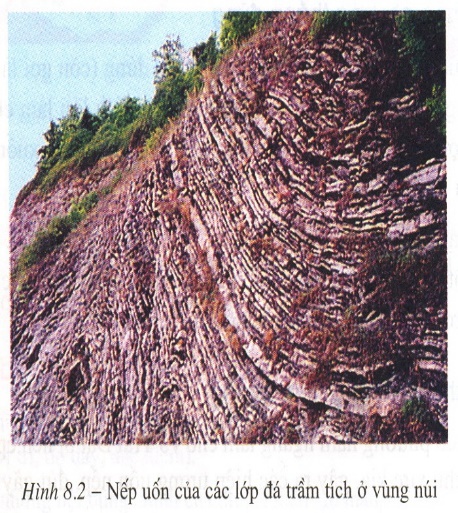 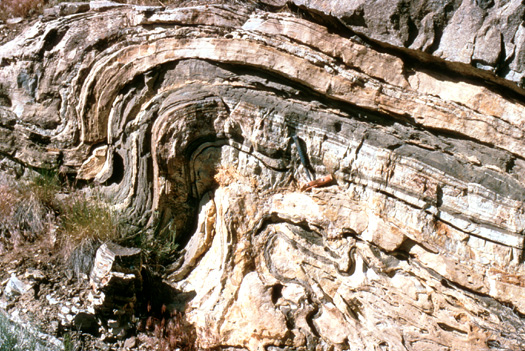 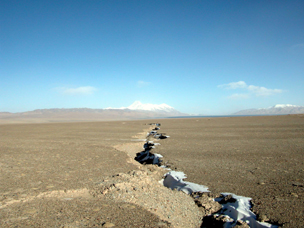 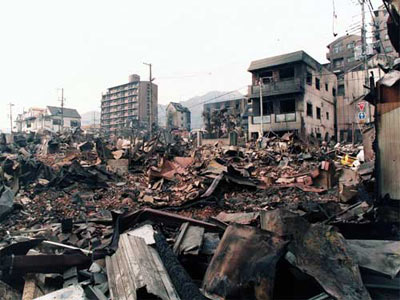 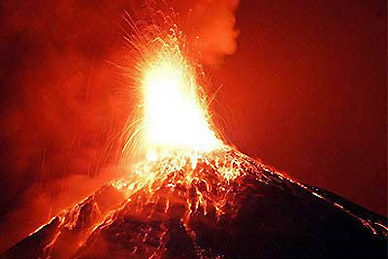 TÁC ĐỘNG CỦA NGOẠI SINH
Nước chảy làm chia cắt địa hình
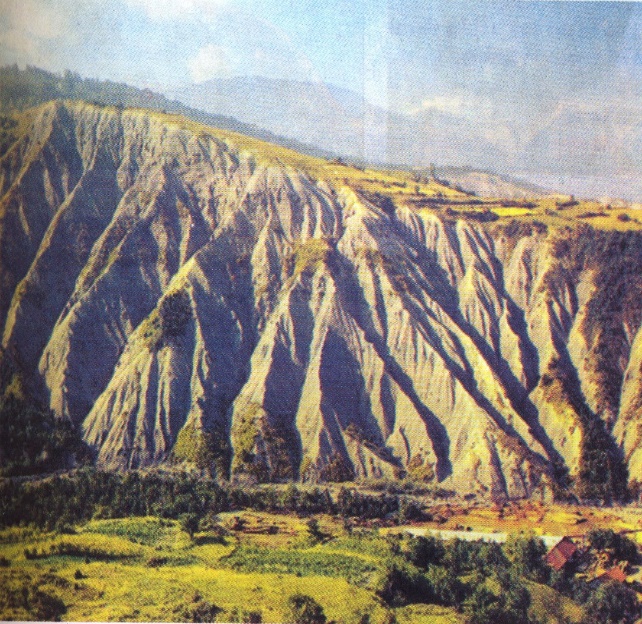 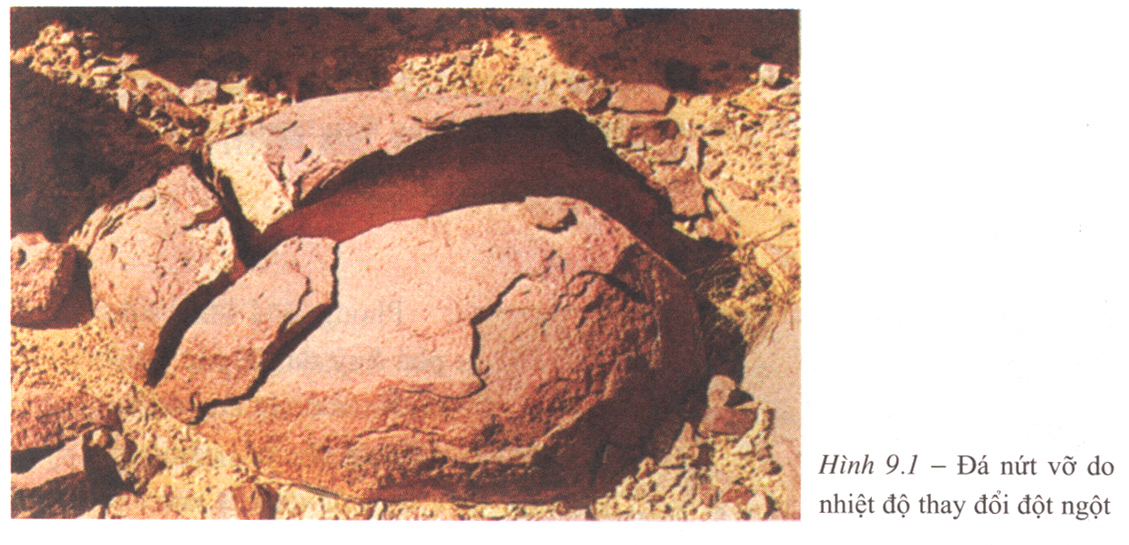 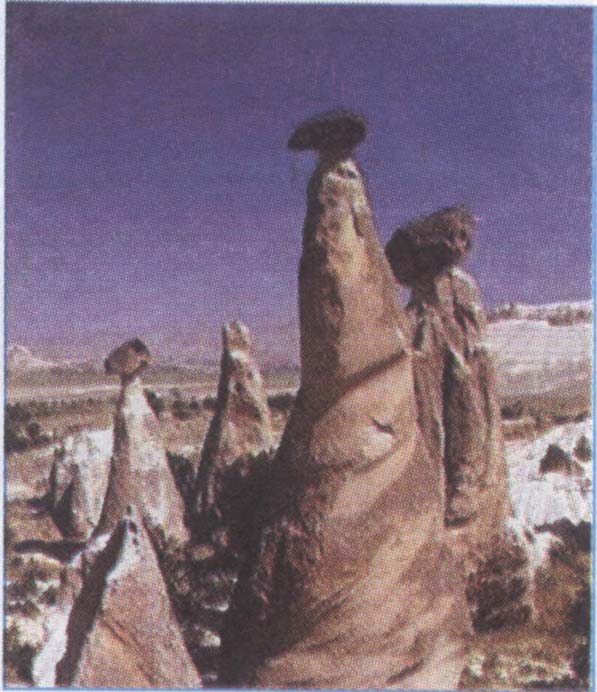 Gió bào mòn đáù
Đá nứt vỡ do nhiệt độ thay đổi đột ngột
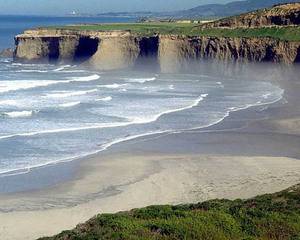 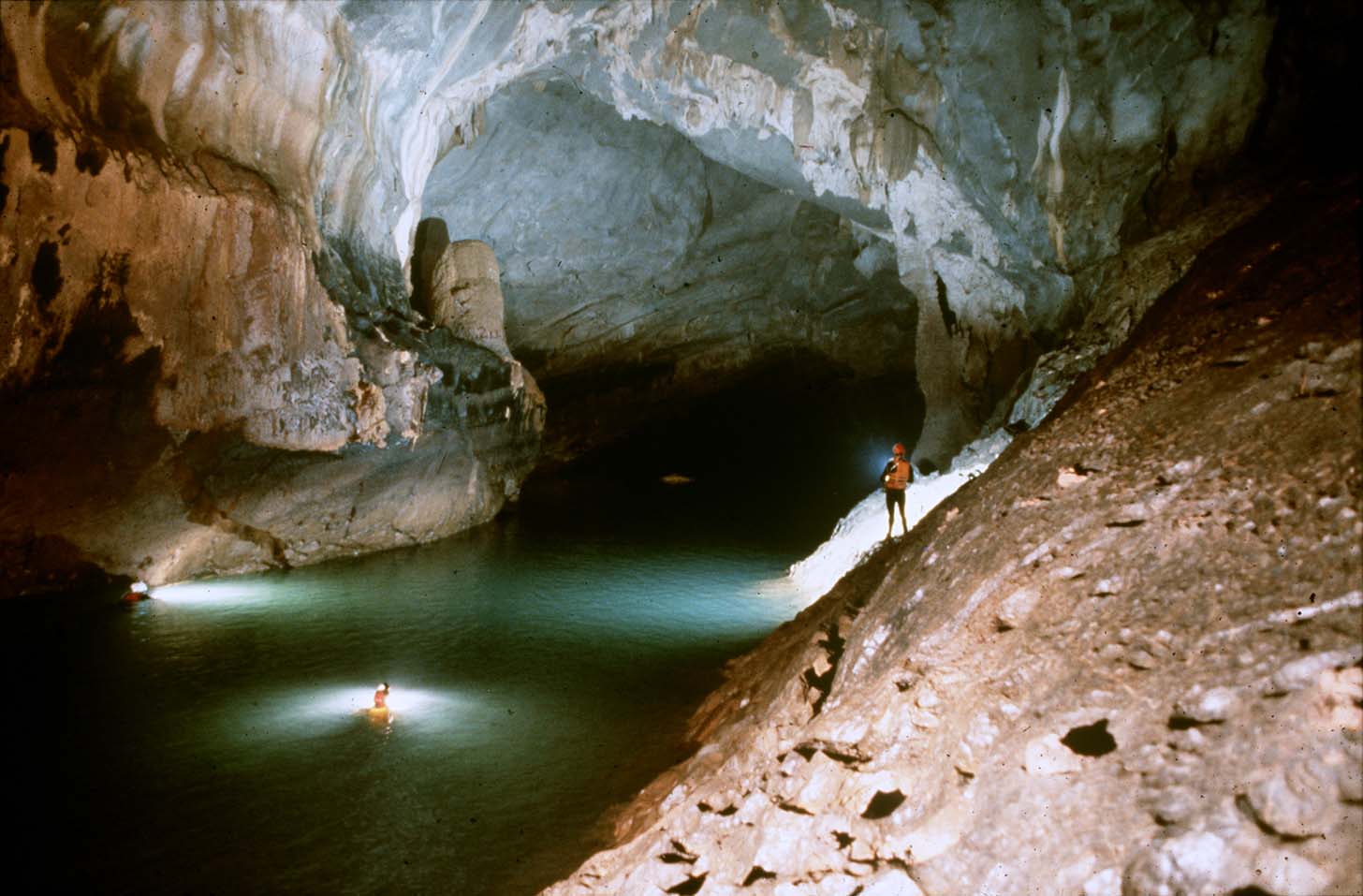 Nước ngầm tạo nên các hang động (cacxtơ)
Sóng biển bào mòn bờ biển
Phong hóa
Xâm thực
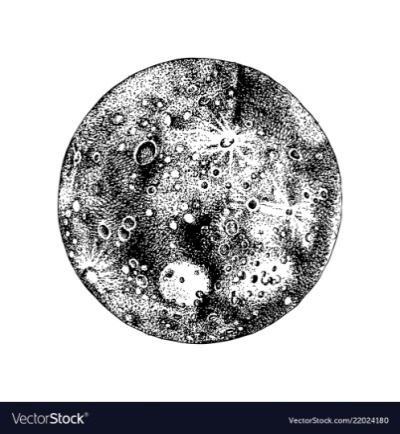 Câu 1. Phát biểu nào sau đây không đúng với
 chuyển động quanh trục của Trái Đất?
Sao Thủy
Chuyển động từ Tây sang Đông
A
Tự quay quanh một trục tưởng tượng
B
Trục quay có chiều thẳng đứng
C
Thời gian quay một vòng là 24 giờ
D
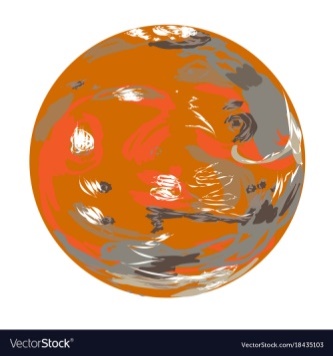 Câu 4. Nguyên nhân nào sau đây làm cho mọi nơi trên Trái Đất đều lần lượt có ngày, đêm luân phiên nhau?
Sao Hỏa
Trái Đất hình cầu và tự quay quanh trục
A
Trái Đất quay quanh Mặt Trời 365 ngày
B
Trái Đất nghiêng trên mặt phẳng quỹ đạo
C
Ánh sáng Mặt Trời luôn chiếu một nửa Trái Đất
D
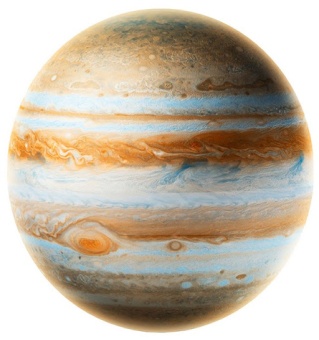 Câu 5. Nhận định nào sau đây không đúng khi nói về chuyển động của các vật theo chiều kinh tuyến?
Sao 
Mộc
Lệch về bên phải ở bán cầu Bắc
A
Giữ nguyên hướng chuyển động
B
Lệch về bên trái ở bán cầu Nam
C
Bị lệch so với hướng ban đầu
D
Câu 1. Phát biểu nào sau đây đúng với chuyển động của Trái Đất quanh Mặt Trời?
Chuyển động từ Tây sang Đông
A
Thời gian quay 1 vòng là 24 giờ
B
Luôn giữ độ nghiêng và không đổi hướng
C
Luôn giữ độ nghiêng nhưng hướng nghiêng 
      thay đổi
D
Câu 3. Thời gian Trái Đất chuyển động quanh Mặt Trời 1 vòng là bao lâu?
365 ngày, 4 giờ
A
365 ngày, 5 giờ
B
365 ngày, 6 giờ
C
365 ngày, 7 giờ
D
Câu 5. Nội dung nào sau đây không đúng với hiện tượng ngày đêm dài ngắn theo mùa?
Càng xa xích đạo chênh lệch ngày đêm càng lớn
A
Càng gần xích đạo chênh lệch ngày đêm càng lớn
B
Ở 2 cực, có ngày đêm kéo dài 6 tháng liên tục
C
Ở khu vực xích đạo, ngày đêm luôn bằng nhau
D
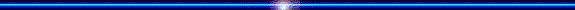 ?
?
?
?
?
?
?
?
?
?
?
?
?
?
?
?
?
?
?
?
?
?
?
?
?
?
?
?
?
?
?
?
?
?
?
?
?
?
?
?
?
?
?
?
?
?
?
?
H
Đ
Ạ
Ạ
C
i
H
T
Í
Â
H
Y
Ì
D
N
Ư
H
Ơ
C
N
Ầ
G
U
Đ
Ộ
N
G
Đ
Ấ
T
?
?
?
?
?
?
?
?
?
?
?
?
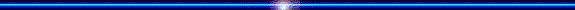 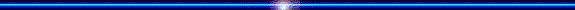 ?
?
?
?
?
?
?
?
?
?
?
?
?
?
?
?
?
?
?
B
Ả
O
V
Ệ
T
R
Á
I
Đ
Ấ
T
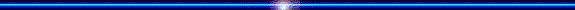 ¤ CH÷ BÝ MËT
Câu 1: Hình vẽ thu nhỏ tương đối chính xác về một khu vực hoặc toàn bộ bề mặt Trái Đất
Câu 6:Nơi cao nhất Hải Dương là đỉnh Dây Dìu- 616m, thuộc loại núi gi? ( phân loại theo độ cao)
Câu 3: Là lực sinh ra bên ngoài, trên bề mặt Trái Đất.
Câu 2: Là vùng đất rộng hàng triệu km2, có biển và đại dương bao bọc xung quanh.
Câu 9: Ngày 22-6 ở nửa cầu Bắc được gọi là ngày gi?
B
Ả
N
Đ
Ồ
1
Câu 7: Là khoảng thời gian trong năm, có những đặc điểm riêng về thời tiết và khí hậu
Câu 8: Là dạng địa hình nhô cao rõ rệt trên bề mặt đất, có đỉnh nhọn, sườn dốc, thung lũng hẹp.
Câu 5: Do sự vận động quay quanh trục của Trái Đất nên các vật chuyển động trên bề mặt Trái Đất đều có hiện tượng gi?
Câu 4: Tên một lớp cấu tạo của Trái Đất, có liên quan mật thiết với đời sống con người?
L
Ụ
C
Đ
Ị
A
Câu 11: Trái Đất có dạng hình gi?
2
Câu 10: Đây là tên của đại dương có diện tích lớn thứ hai trên thế giới.
N
G
O
Ạ
I
L
Ự
C
3
Câu 12: Là hiện tượng chấn động ở một bộ phận nào đó của lớp vỏ Trái Đất, do nội lực sinh ra.
L
Ớ
P
V
Ỏ
4
L
Ệ
C
H
H
Ư
Ớ
N
G
5
N
Ú
I
T
H
Ấ
P
6
M
Ù
A
7
N
Ú
I
T
R
Ẻ
8
9
10
11
12
B
A
O
V
Ê
T
R
A
I
Đ
Â
T
TỪ KHOÁ
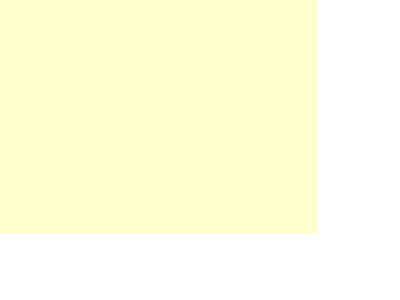 TRÒ CHƠI Ô CHỮ
1
2
3
4
5
6
TK
Từ khóa gồm 8 chữ cái - Tên gọi chuyển động của Trái Đất quanh Mặt Trời.
- Ô số 2: có 11 chữ cái - Hướng chuyển động của Trái Đất quanh Mặt Trời
-  Ô số 3: có 7 chữ cái - Đây là khu vực nhận được tia vuông góc và ngày 21/3 và 23/9
-  Ô số 4: có 6 chữ cái - Khi nửa cầu Bắc là mùa xuân thì ở nửa cầu Nam là mùa này
- Ô số 5: có 9 chữ cái - Do Trái Đất tự quay quanh trục nên các vật chuyển động trên bề mặt Trái Đất bị hiện tượng này
- Ô số 1: có 5 chữ cái - Tên của ngày 22/6 ở nửa cầu Bắc.
- Ô số 6: có 8 chữ cái - Tên của ngày 23/9 ở nửa cầu Nam